Как потратить 10 лет на разработку анализатора кода
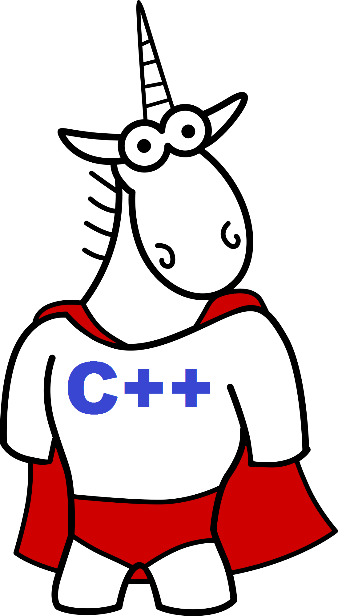 Андрей Карпов, Евгений Рыжков 
OOO «СиПроВер» www.viva64.com
ООО "СиПроВер" (www.viva64.com)
Занимаемся разработкой, продвижением и продажей собственного программного продукта.
Офис: г. Тула, 200 км от Москвы.
Штат: 24 человека
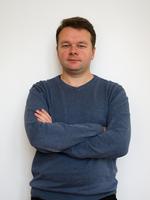 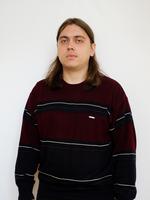 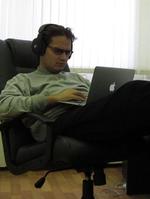 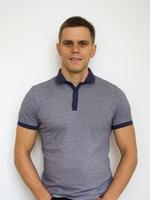 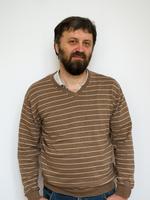 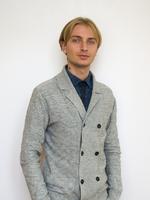 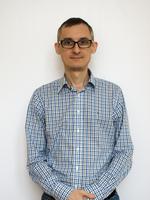 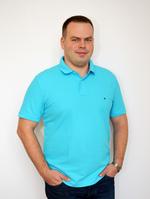 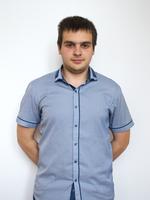 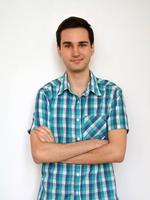 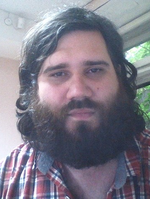 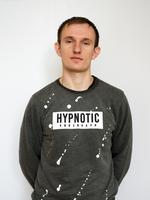 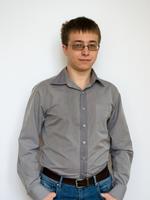 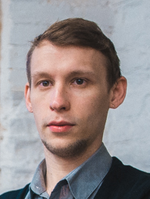 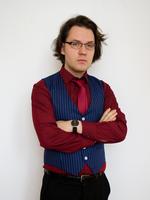 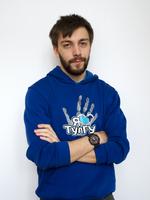 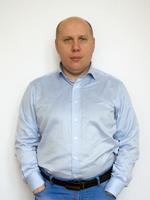 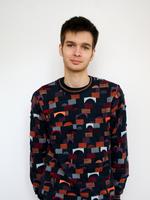 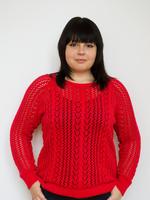 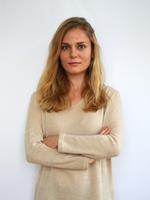 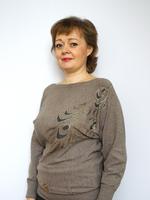 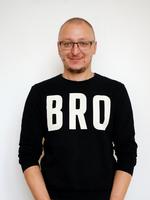 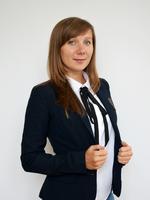 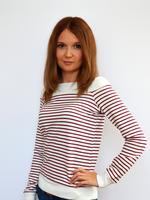 PVS-Studio
Более 340 диагностик для C, C++
Более 130 диагностик для C#
Windows
Linux
Плагин для Visual Studio
Быстрый старт (мониторинг компиляции)
SonarQube
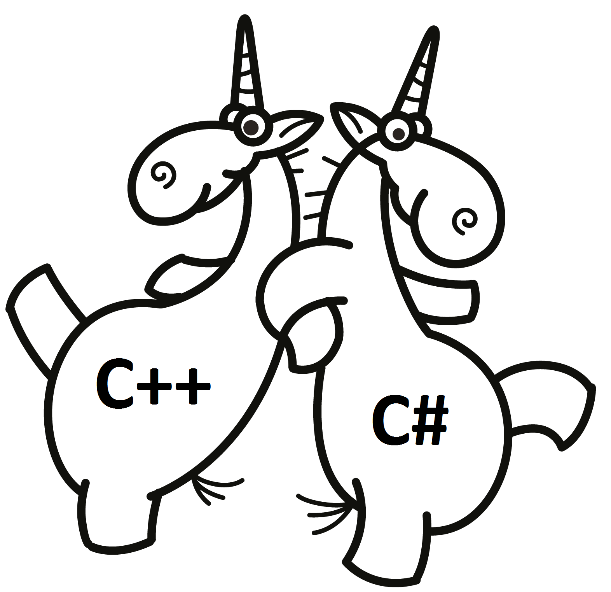 Статический анализ – тема которая становится модной
Не хотим никого пугать или отговаривать заниматься статическим анализом кода
В конце концов мы этим сами занимаемся и нам это нравится
Но стоит предупредить, что ждёт героя, который отправится по этому пути
Проблема айсберга
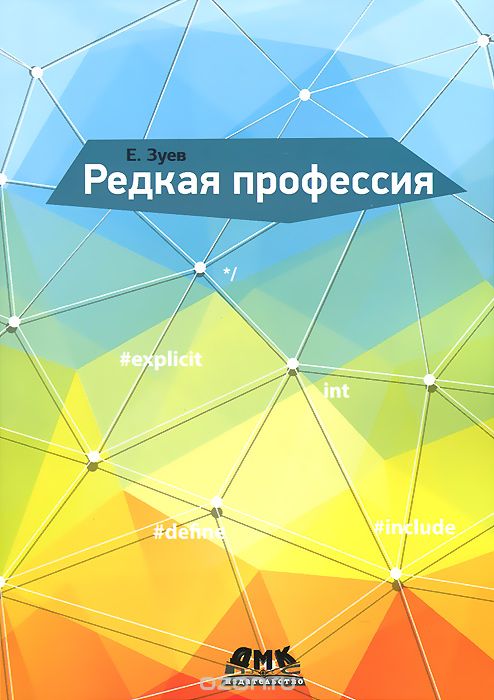 С ней же сталкиваются разработчики компилятора
Рекомендую книгу Евгения Зуева «Редкая профессия»
Он кстати выступит с докладом «С++ в России: Стандарт языка и его реализация»
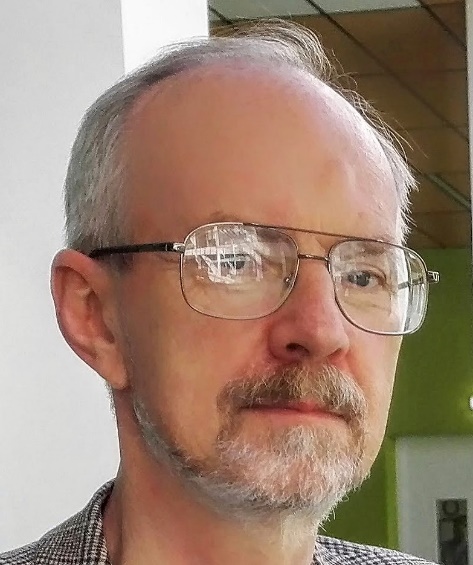 Проблема айсберга
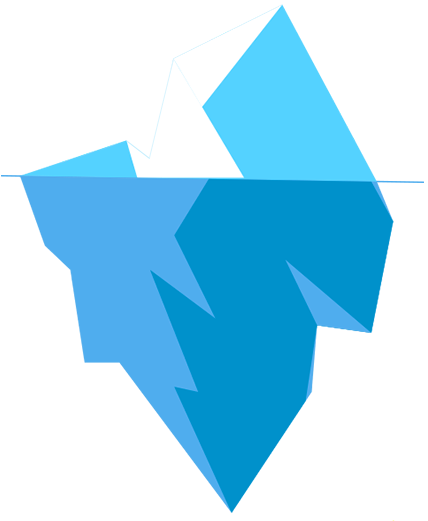 Проблема айсберга
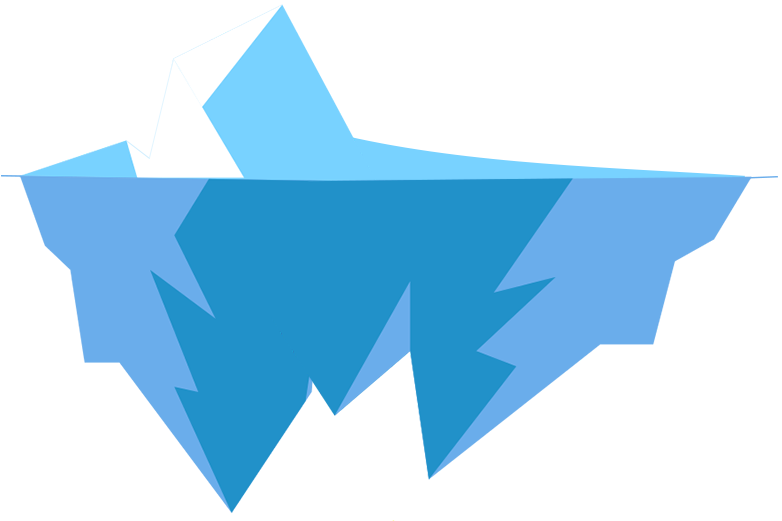 Почему C/C++ ?
Из компилятора Cfront из 1985 года:

Pexpr expr::typ(Ptable tbl)
{
  ....
  Pclass cl;
  ....
  cl = (Pclass) nn->tp;
  cl->permanent=1;
  if (cl == 0) error('i',"%k %s'sT missing",CLASS,s);
Почему C/C++ ?
За 30 лет ничего не изменилось. Современный компилятор Clang:

Instruction *InstCombiner::visitGetElementPtrInst(....) {
  ....
  Value *StrippedPtr = PtrOp->stripPointerCasts();
  PointerType *StrippedPtrTy = 
    dyn_cast<PointerType>(StrippedPtr->getType());

  if (!StrippedPtr)
    return 0;
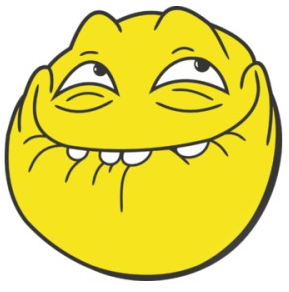 Почему свой движок
Все так делают
В свой проект легче вносить странные изменения
Проблема нестандартных расширений

Головная боль с Roslyn в анализаторе для C#
Сократить путь не удастся
Необходимость препроцессорования и сложности
Регулярные выражения не помощник
Большая работа над исключениями
Тестирование
Дополнительные компоненты
Несовместимость препроцессоров
#define __XX_0__(_line) #_line
#define __XX__(_line) __XX_0__(_line)
#define SOURCE __FILE__":"__XX__(__LINE__)

// Макрос SOURCE разворачивается в:

"filename"":""42"         // Visual C++
"filename"":"__XX__(42)   // Clang
Двойной препроцессор
А может и не препроцессировать?
Нет. Нужно обязательно препроцессировать
Несовместимости: как быть?

В начале попробуем Clang
А затем настаёт время медленного Visual C++
Препроцессирование «не до конца»
Foo("Aaa" __FUNCDNAME__ "Bbb");

__FUNCDNAME__ Defined as a string literal that contains the decorated name of the enclosing function.

The macro is defined only within a function. The __FUNCDNAME__ macro is not expanded if you use the /EP or /P compiler option.
Мы не используем поиск подстрок (string matching) и регулярные выражения (regular expressions)
Тупиковый путь
Подводит даже в простейших ситуациях
Пример: if (A+B == A+B)
A+B == B+A
A+(B) == (A)+B
((A+B)) == A+B

Более фатально: типы, размеры объектов, наследование, значения переменных и так далее
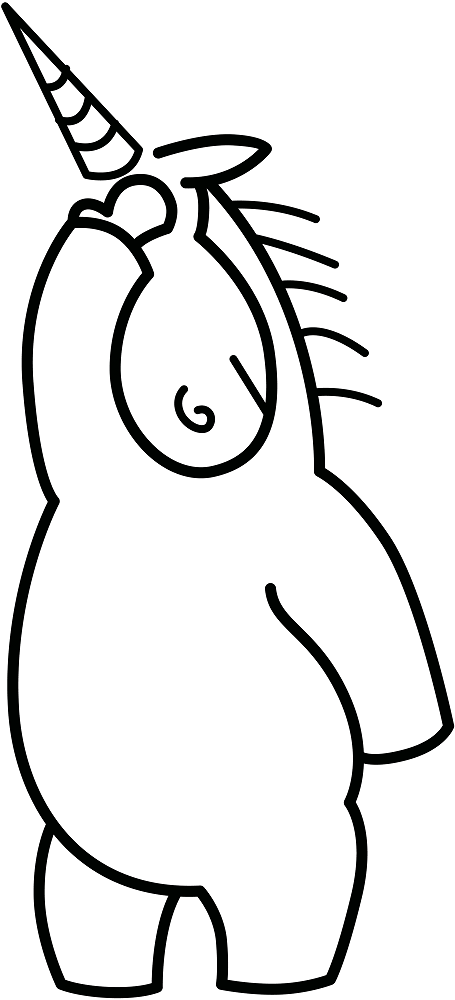 Исключения на примере V519
Одному и тому же объекту дважды подряд присваиваются значения.

Что может быть проще?
x = 1;
x = 2;
Исключения на примере V519
Использование до присваивания
x = 1;
Foo(x);
x = 2;

x = 1;
x = x + 2;
Исключения на примере V519
Слева не тот же самый объект
*p++ = 1;
*p++ = 2;

p[i] = 1;
Foo(i);     // “i” передаётся по неконстантной ссылке
p[i] = 2;
Исключения на примере V519
Стиль: все переменные объявляются в начале функции и инициализируются значениям и по умолчанию.
А какая разница, что это в C++ лучше делать инициализацию при объявлении? Вот перед нами 10 мегабайт кода 20-летней давности...
int A = 0;
float B = 0.0f;
int *x = NULL;
//....
x = (int *)malloc(count * sizeof(x));
Исключения на примере V519
Слева переменная имеет особые исключительные имена

gLibNcFTP_Uses_Me_To_Quiet_Variable_Unused_Warnings
Исключения на примере V519
Переменная нужна исключительно для отладки
Или для борьбы с предупреждениями, что значение функции не используется
res = RegQueryValueEx(....);
res = RegQueryValueEx(....);
res = RegQueryValueEx(....);
res = RegQueryValueEx(....);
Исключения на примере V519
Возможно изменение потока управление
void F(bool b, int &x)
  {
    x = 1;
    if (b)
      return;
    x = 2;
  }
Исключения на примере V519
assert(x);   ->  ((void)0);
x = Foo();
assert(x == 1); // исчезает в i-файле,
                // оставляя после себя
                // ((void)0);
x = 2;
Исключения на примере V519
Я у мамы программист
// Посчитаем, сколько символов в строке до '/'
temp = strchr(hoststr, '/');
*temp = '\0';
hostlen = strlen(hoststr);
*temp = '/';  }
Исключения на примере V519
Особенности некоторых библиотек
save_flags = p->flags;
p->flags|=PNG_FLAG_MALLOC_NULL_MEM_OK;
ptr = (png_voidp)
        png_malloc((png_structp)png_ptr, num_bytes);
p->flags=save_flags;
Исключения на примере V519
volatile
volatile char port;

port = hi;
port = lo;
Исключения на примере V519
Есть ещё, но пожалуй хватит
Спите спокойно
«Жить захочешь, не так раскорячишься»
Скроллинг в обратную сторону
6 лет прокрутка колесиком мыши не давала сбоев
Пользователю не понравилось, что прокрутка списка работает "наизнанку", не в ту сторону.
В настройках мыши в системе есть опция "One screen at a time", которая прокручивает страницу полного текста, помещающуюся на экран.
MouseWheelScrollLines. Это свойство возвращает "The number of lines to scroll on a mouse wheel rotation, or -1 if the "One screen at a time" mouse option is selected".
Ошибка интеграции Intel Parallel Studio Service Pack 1 в Visual Studio 2005/2008
Ошибка при попытке отображения окна настроек
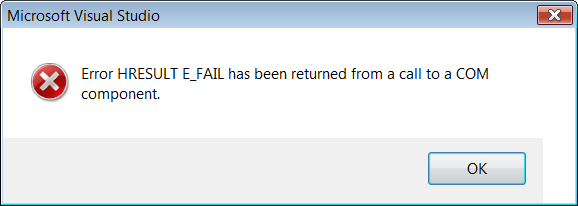 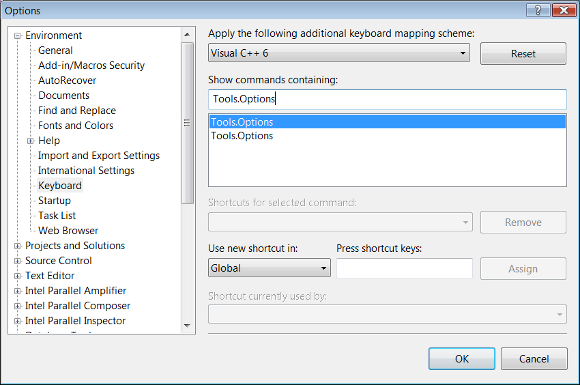 Проблема с символами '(' и ')' в системной переменной PATH
\Utilities\Bin\x86";"C:\WINDOWS\system32";"C:\WINDOWS"; "C:\WINDOWS\System32\Wbem";"C:\Program. was unexpected at this time.
Поведение вызвано ошибкой в vsvars32.bat файле для настройки окружения Visual Studio.
Проблема возникает если в путях есть скобки. Пример:\Microsoft DirectX SDK (August 2006)\
@if not "%WindowsSdkDir%" == "" (
 set "PATH=%WindowsSdkDir%bin;%PATH%"
 set "INCLUDE=%WindowsSdkDir%include;%INCLUDE%"
 set "LIB=%WindowsSdkDir%lib;%LIB%"
)
COM-интерфейсы Visual Studio
COM-интерфейсы Visual Studio для получения информации о проекте неожиданно могут кинуть исключение.
Вызовы приходится заворачивать в цикл для многократного их повторения.
Танцы с бубном, которые не всегда помогают.
Антивирусы
У разработчика стоит антивирус X и, согласно корпоративной политике, у него нет прав менять его настройки.
Этот антивирус "держит" какое-то время некоторые временные файлы, и анализатор не может их удалить.
В результате получается, что анализатор "гадит" в папку проекта.
Visual Studio 2017
Вообще все поменялось…
Method annotations
Аннотирование методов предоставляет больше информации об используемых методах, чем может быть получено путём анализа только их сигнатуры.
C/C++. На данный момент проаннотировано 6570 функций (стандартные библиотеки C и C++, POSIX, MFC, Qt, ZLib и так далее).
C#. На данный момент проаннотировано 920 функций.
Пример аннотирования функции memcmp
C_"int memcmp(const void *buf1, const void *buf2, size_t count);"
ADD(REENTERABLE | RET_USE | F_MEMCMP | STRCMP | HARD_TEST | INT_STATUS,
    nullptr, nullptr, "memcmp", POINTER_1, POINTER_2, BYTE_COUNT);
C_ - вспомогательный механизм контроля аннотаций (юнит-тесты)
REENTERABLE – повторный вызов с теми же аргументами даст тот-же результат
RET_USE – результат должен быть использован
F_MEMCMP – запуск определённых проверок выхода за границы буфера
STR_CMP – При равенстве функция возвращает 0.
HARD_TEST – особая функция. Некоторые программисты определяют собственные такие функции в своих namespace. Не учитывать namespace.
INT_STATUS – результат явно сравнивать с 1 или -1.
POINTER_1, POINTER_2 – указатели должны быть не нулевыми и разными.
BYTE_COUNT – параметр задает количество байт и должен быть больше 0.
Аннотация memcmp: проверка результата
Проект CoreCLR
bool operator()(const GUID& _Key1, const GUID& _Key2) const
{
  return memcmp(&_Key1, &_Key2, sizeof(GUID)) == -1;
}
V698 Expression 'memcmp(....) == -1' is incorrect. This function can return not only the value '-1', but any negative value. Consider using 'memcmp(....) < 0' instead. sos util.cpp 142
Аннотация memcmp: хранение результата
SSHORT TextType::compare(ULONG len1, const UCHAR* str1,
                         ULONG len2, const UCHAR* str2)
{
  ....
  SSHORT cmp = memcmp(str1, str2, MIN(len1, len2));
  if (cmp == 0)
    cmp = (len1 < len2 ? -1 : (len1 > len2 ? 1 : 0));
  return cmp;
}
Проект Firebird
V642 Saving the 'memcmp' function result inside the 'short' type variable is inappropriate. The significant bits could be lost breaking the program's logic. texttype.cpp 3
Аннотация memcmp: неверный аргумент
Проект GLG3D
bool Matrix4::operator==(const Matrix4& other) const {
  if (memcmp(this, &other, sizeof(Matrix4) == 0)) {
    return true;
  }
  ...
}
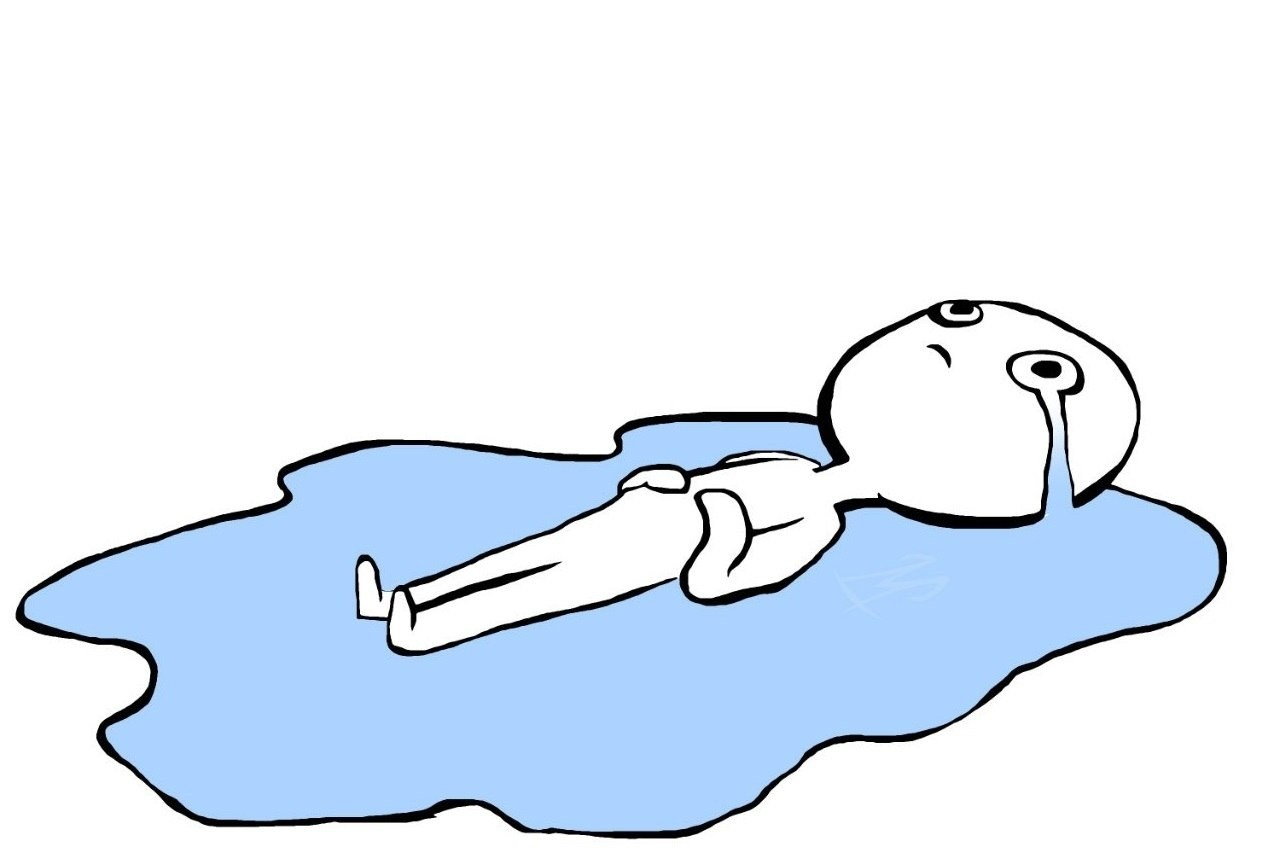 V575 The 'memcmp' function processes '0' elements. Inspect the 'third' argument. graphics3D matrix4.cpp 269
Аннотация memcmp: разные аргументы
Проект GDB
static int
psymbol_compare (const void *addr1, const void *addr2,
                 int length)
{
  struct partial_symbol *sym1 = (struct partial_symbol *) addr1;
  struct partial_symbol *sym2 = (struct partial_symbol *) addr2;

  return (memcmp (&sym1->ginfo.value, &sym1->ginfo.value,
                  sizeof (sym1->ginfo.value)) == 0
          && .......
V549 The first argument of 'memcmp' function is equal to the second argument. psymtab.c 1580
Аннотация memcmp: buffer underrun
Проект Haiku
dst_s_read_private_key_file(....)
{
  ....
  if (memcmp(in_buff, "Private-key-format: v", 20) != 0)
    goto fail;
  ....
}                            21 символ
V512 A call of the 'memcmp' function will lead to underflow of the buffer '"Private-key-format: v"'. dst_api.c 858
Аннотация memcmp: нет состояния
Проект PHP
if ((len == 4) /* sizeof (none|auto|pass) */ &&
    (!memcmp("pass", charset_hint, 4) ||
     !memcmp("auto", charset_hint, 4) ||
     !memcmp("auto", charset_hint, 4)))
V501 There are identical sub-expressions '!memcmp("auto", charset_hint, 4)' to the left and to the right of the '||' operator. html.c 396
Symbolic execution
Символьное выполнение позволяет вычислять значения переменных, которые могут приводить к ошибкам, производить проверку диапазонов (range checking) значений
Один из самых важных механизмов:
Переполнения
Выход за границы массива
Нулевые указатели / ссылки
Бессмысленные условия
Деление на 0
И так далее
Преждевременная оптимизация это зло
Оптимизировать надо сразу
Потом нельзя запустить профайлер и найти узкие места
Задержки будут «размазаны по коду» тонким слоем
Что ещё:
Программирование в стиле Си
Самостоятельное управление памятью
Дерево не удаляется из памяти
Свои контейнеры для некоторых типов
Свой класс строки
Тестирование анализатора
Тестирование анализатора важнейшая часть процесса его разработки
Самое сложное в статическом анализе: не ругаться
Большая тестовая база:
C++ Windows (Visual C++): 120 проектов
C++ Linux (GCC): ещё 34 проекта
C# Windows: 54 проекта
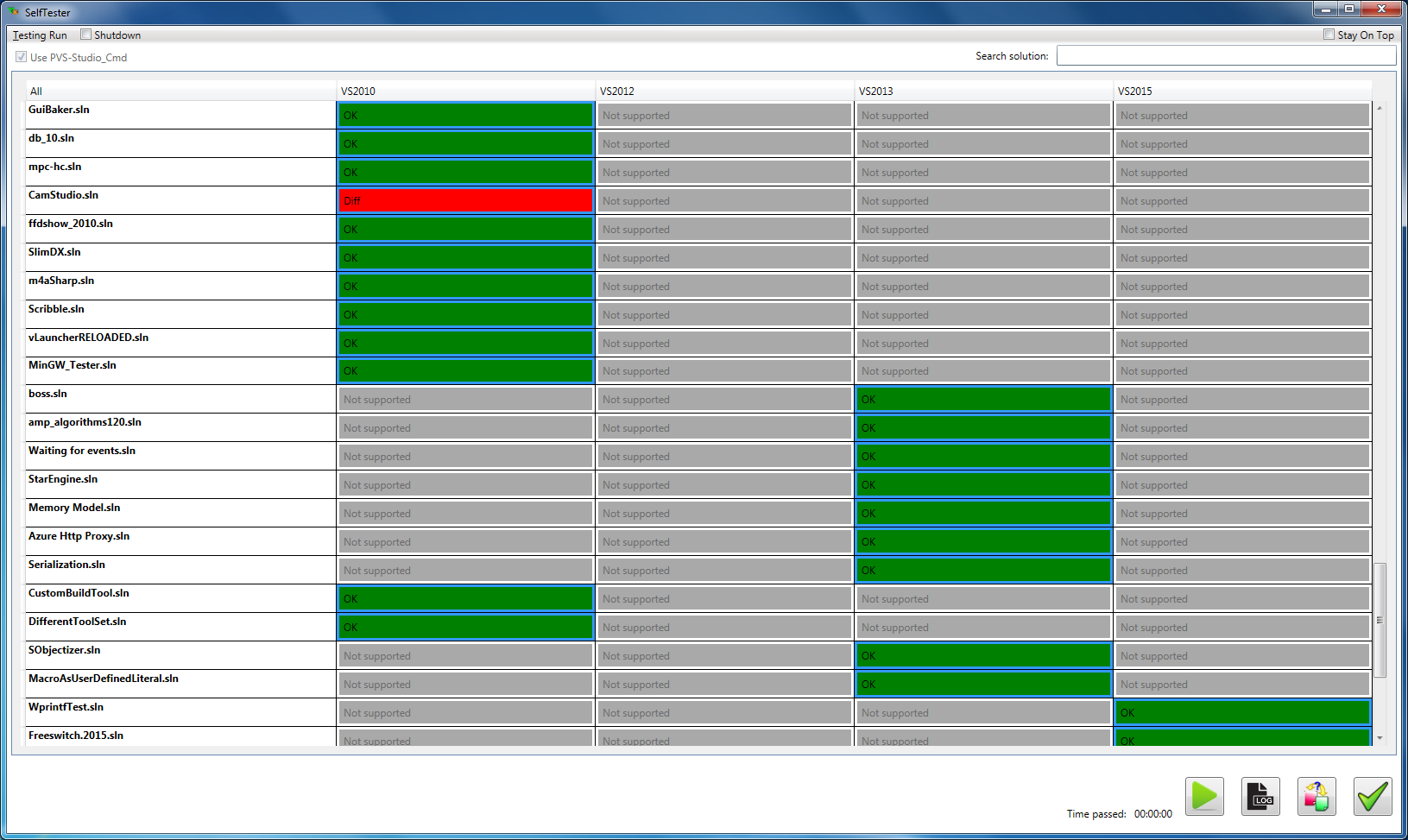 Не менее важно чем анализ
Быстрый старт
Windows: Standalone
Linux: pvs-studio-analyzer
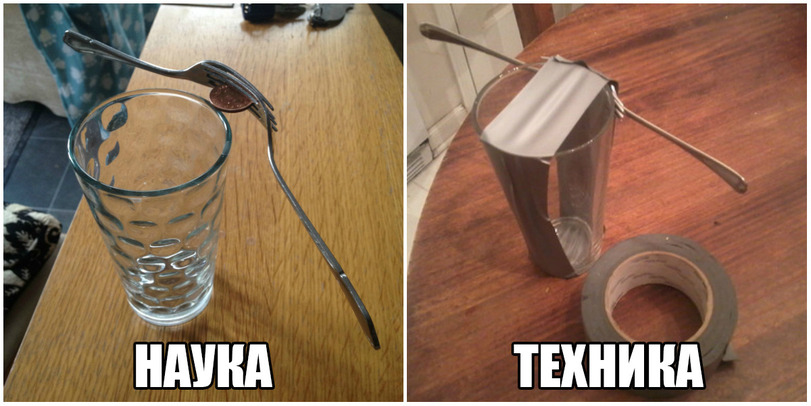 Не менее важно чем анализ
Механизмы подавление ложных срабатываний
База разметки!
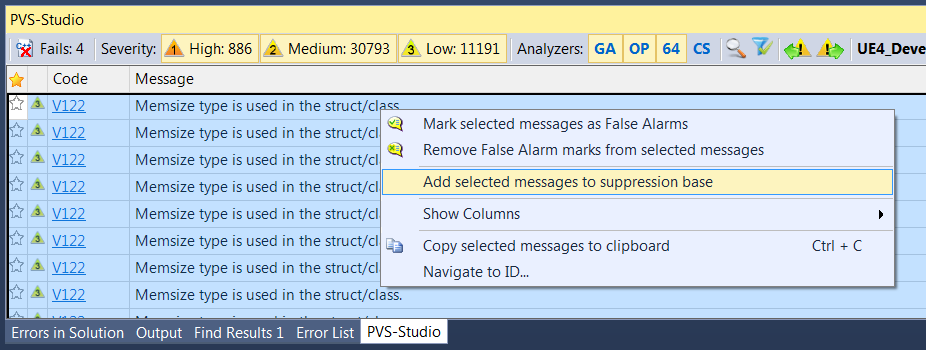 Просим задавать вопросы
Можно скачать и попробовать демонстрационную версию
Windows:	http://www.viva64.com/ru/pvs-studio-download/
Linux:		http://www.viva64.com/ru/pvs-studio-download-linux/

Про ограничения демонстрационной версии: http://www.viva64.com/ru/m/0009/

Вы можете написать нам и получить на время полную версию: support@viva64.com